5 - Fraction quotient et opérations sur les fractions
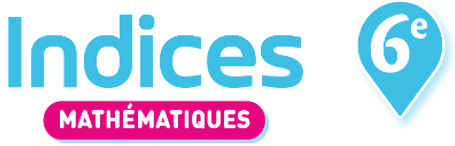 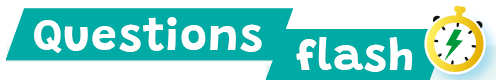 L’addition et la soustraction des fractions
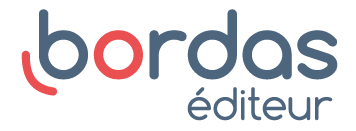